Boxing up
Boxing up activity
First read the Text and discuss with your partner.   


Then complete Boxing Up activity – identifying the different features of the text.
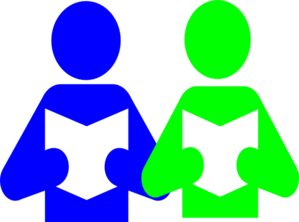 Boxing Up